Лекція №3
БІОСЕНСОРИ
ЗМІСТ
ЕНЗИМОІНДИКАЦІЯ
БІОСЕНСОРИ
ЕНЗИМОІНДИКАЦІЯ
У водній токсикології все ширше використовується один з напрямків біоіндикації – ензимоіндикація, тобто індикатором служать ферменти та їх активність. 
А саме, за активністю таких ферментів водних рослин, як поліфенолоксидаза, пероксидаза, каталази (відносно легко руйнують феноли та ароматичні аміни до стадії не шкідливих метаболітів, які потім практично повністю використовуються клітинами рослин на власні потреби) і бета-ціаноаланінсинтетаза (руйнує ціаніди та сполучення меркаптанового ряду, які потрапили до рослинних клітин), судять про рівень забруднення природних і стічних вод відповідними забруднювачами.
ПОКАЗНИК АНТИОКИСНОЇ АКТИВНОСТІ
в оцінці токсичності довкілля все ширше використовують показник антиоксисної активності (АОА) ліпідів у клітинах і тканинах організму, що обумовлено наступним. Природна якість зовнішнього та внутрішнього середовища організму підтримується двома типами окисних процесів: 
окислення за участю ферментів 
окислення за участю вільних радикалів (тобто не ферментативний процес).
Біоантиоксиданти
У останньому випадку утворюються високотоксичні продукти – перекиси, альдегіди, кетони, і епоксиди. Їх кількість контролюється речовинами антиокислювачами (біоантиоксидантами), функції яких придушуються як з підвищенням рівня забруднення середовища, так і з порушенням обміну речовин у хворому (ураженому) організмі.
Однією з відповідних реакцій організму на підвищення токсичності  середовища  є зміни в ньому пулу (набору) деяких амінокислот (або суми зв’язаних і вільних амінокислот).
БІОХІМІЧНІ ІНДИКАТОРИ
На цьому засновано методологію (Корабльов А.І., 1987-1993), яка дозволяє використовувати амінокислоти РОВ у якості біохімічного індикатору якості водного середовища в водоймах інтенсивного комплексного використання: 
за співвідношенням концентрацій гліцину, метіоніну, проліну та глютамінової кислоти в РОВ у період розкладання синьо – зелених водоростей фіксується початок загострення токсикологічної ситуації (в першу чергу, при забрудненні водойми на важкі метали), при чому на 2-3 роки раніше, ніж можна виявити традиційними альго - фізіологічними методами.
БІОСЕНСОРИ
У дослідженнях і розробках високосприйнятливої вимірювальної техніки для біотехнологій, медицини та екології на значне місце посідають біосенсори – унікальні пристрої, які включають біологічні компоненти, у тому числі й живі організми.
За останні 40 років описано велику кількість біосенсорних систем, які складаються із біологічного елементу розпізнання забруднюючої речовини (наприклад, у природних та стічних водах) і вимірювальні прилади (електрохімічні, транзистори, фотомножетелі,  фотоціоди, термістори тощо).
Біосе́нсор
(від грец. βιο — життя і лат. sensus — відчуття) — аналітичний пристрій, створений на основі окремих видів організмів, комплексів організмів, клітин або виділених з них ферментних систем, а також специфічних біологічних речовин, що використовується для детектування речовин. 
Має аналітично селективну границю поділу фаз, до якої прилягає датчик, функція якого полягає в передачі взаємодії між поверхнею і досліджуваної речовини прямо, або через хімічні медіатори
Біосенсори мають два головних елементи: 
біологічний, який розпізнає аналізуєму речовину та 
інструментальний, який забезпечує передавання сигналу. 
Відповідно  до класифікації Г.А.Рехнитцема, біосенсори поділяють на дві групи:
Хеморецепторні біосенсори
Вони включають хеморецепторні структури ракоподібних та риб. Ці  організми використовують свої хімічні відчуття (пам’ять) для пошуку їжі, самця (самки), для визначення території, попередження загрози або прояву інших форм активності, основаних на виявленні певних хімічних ознак, якими можуть бути солі, цукри, амінокислоти, а також комплексні молекули, включаючи стероїди.
Було , наприклад, показано, що частинки сприйнятливих вусиків блакитного краба можуть діяти як елементи розпізнавання молекул. Шляхом приєднання таких хемосприйнятливих нервових волокон до мікроскопічного електроду Г.А.Рехнітцем було створено біосенсор, який отримав назву “рецептод”. При взаємодії біомолекул з хеморецепторними ділянками  на сенсорних структурах виникає сигнал, який складається з електричних імпульсів, частота яких є функцією концентрації біомолекул. Сигнали реєструються осцилографом і обробляються за допомогою мікропроцесору.
	У 300-500 рецепторних клітинах може знаходитись до 8 тисяч сприйнятливих кінців. Вивчення поведінки цих крабів показало, що вони реагують на концентрацію у воді амінокислот, яка дорівнює менше 10-15 М.
Для дослідження використовуються також ізольовані рецептори (нікотиновий ацетілхоліновий рецептор), які виділені, наприклад, з електричних вугрів та інших видів риб. Так в Японії було створено біосенсор, в якому ліпідний шар з таким рецептором наносили на уніполярний транзистор, який фіксує  хлорид – іони. Цей біосенсор дуже сприйнятливий до ГАМК, барбітуратів і бензодіазофенам.
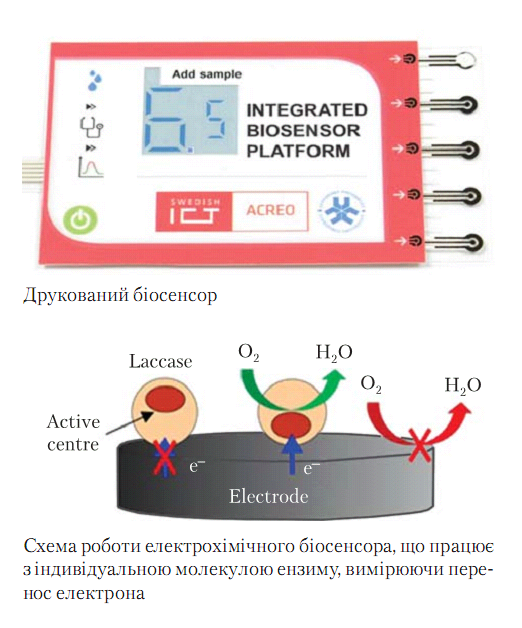 Говорячи про фундаментальну науку, слід наголосити, що вона може мати актуальне практичне втілення, зокрема в медицині та біології. 
Як приклад використання фундаментальних розробок можна навести електрохімічний біосенсор, що працює з індивідуальною молекулою ензиму, вимірюючи перенос електрона.
Імунологічні біосенсори
В таких сенсорах роль елементу розпізнавання відіграють антитіла, які здатні селективно приєднати антигени. У останні роки використовуються моноклоніальні антитіла, що дозволяє істотно розширити діапазон речовин, які аналізують.
У якості перетворювача сигналів, які виникають при взаємодії у системі антитіло – антиген, у США, наприклад використовуються п’єзоелектрики, які дозволяють знайти газові домішки, а саме – пари паратіону. У цьому випадку біосенсор представляє собою п’єзоелектричний кристал, на поверхню якого було нанесено шар, який містить антитіла, а для іммобілізації використовують сивороточний альбумін. Такий біосенсор сприйнятливий у діапазоні концентрацій від 1 до 10-3 млн-1 із швидкістю дії 2-3 хвилини та часом функціонування більше 2 тижнів.
У Женеві було розроблені оптичні біосенсори, в яких використовується волокнисті світловоди. Такий тип біосенсорів використовують, наприклад, для вимірювання концентрації лікарських препаратів (метотрексата).
На особливу увагу заслуговує можливість перетворення в імуносенсорних електрохімічних перетворювачах не електричних сигналів на електричні. Наприклад, дослідники Токійського університету показали, що антитіла на антиген Вассермана можуть бути іммобілізовані на ацетат целюлозній мембрані. При додаванні до зразка сироватки з позитивною реакцією на сифіліс спостерігається зміна сигналу.
В 1978 році було запропоновано один з електрохімічних методів – потенціометрія для знаходження реакцій антиген –антитіло. Принцип дії такого біосенсору з мембранними електродами доволі простий: якщо антиген може зв’язуватись з іоном, то реакція повинна модулювати ефект іонної проводимості, тобто супроводжуватись зміною потенціалу.
Такі біосенсори  придатні для багаторазового використання і мають дві важливі переваги:
1)антитіла (біологічний компонент сенсору) залишаються в середині сенсорного ловила, що дозволяє багаторазово і економно використовувати такі дорогі препарати, як моноклональні антитіла. 

2) завдяки наявності такого ловила, проба може бути витягнута для повторних аналізів. 
Подібні іммуносенсори придатні для аналізів антигенів з низькою молекулярною вагою (наприклад, дінітрофенола, глюкози тощо).
Леланд Кларк-молодший (1918—2005) — американський біохімік, автор біосенсорної концепції
1956 року Л. Кларк опублікував роботу, присвячену аналітичному застосуванню винайденого ним кисневого електрода, який у подальшому стали називати електродом Кларка. Він призначався для вимірювання вмісту кисню в рідких і газових середовищах, зокрема в крові і тканинах організма. 
1962 року Кларк виступив в Академії наук США, де повідомив результати експериментів, а також плани на майбутнє, пов'язані з можливістю аналізу складу біологічних рідин. Він розповів як можна зробити електрохімічні сенсори (pH, полярографічні, потенціометричні або кондуктометричні електроди) більш «розумними», поєднуючи їх з ферментами. Вчений продемонстрував експеримент, у якому на електроді була іммобілізована глюкозооксидаза. Глюкоза окиснюється ферментом, процес супроводжувався споживанням кисню. Зниження концентрації кисню було пропорційно концентрації глюкози. 
Свої напрацювання Леланд Кларк спільно з Чампом Ліонсом опублікували 1962 року в статті «Електродні системи для безперервного моніторингу в серцево-судинній хірургії»[2].
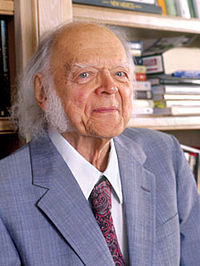 Біосенсори — це новітні прилади, які вже справили значний вплив на розвиток біотехнологій, а в майбутньому матимуть величезне значення. Тож у цій галузі є ще багато роботи. Біосенсори — це легкі та зручні у використанні прилади, що поєднують досягнення біології і фізики. Їх застосовують у різних галузях — від медицини, моніторингу довкілля, визначення якості харчових продуктів до сфери безпеки та оборони. Серед усіх біосенсорів найуспішнішими і найпоширенішими сьогодні є біосенсори з вимірювання вмісту глюкози у крові — глюкосенсори, які зазвичай носять на зап’ястку.
Два найуспішніших на сьогодні види біосенсорів: глюкосенсор (ліворуч) і прилад для біотестування в режимі реального часу
ЕВОЛЮЦІЯ БІОСЕНСОРІВ
Людство пройшло довгий шлях. Перші глюкометри  1969  р.  важили  близько кілограма,  а  сьогодні  це  компактні  прилади,  які  можна  носити на зап’ястку або, наприклад, прикріпити на плечі. Такі біосенсори можна носити до 14 днів, інформація з них зчитується дуже легко — одним  натисканням  пальця.
Глюкометры працюють з тест-полосками, і мають проблему в тому, що не можна вести статистику, отримувати графіки тощо.  Тому дані необідно записувати у паперовий або електронний журнал діабетика.
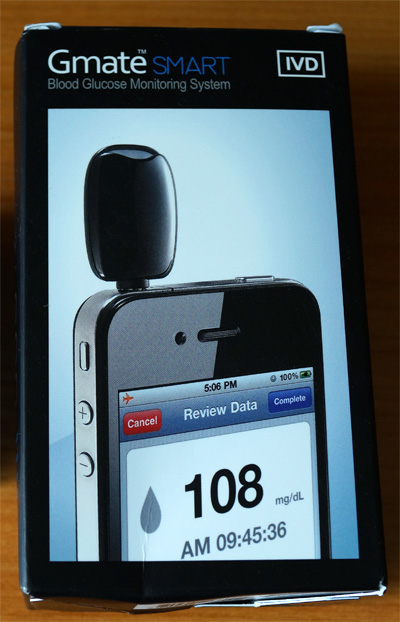 глюкометр Gmate Smart корейської кампанії PHILOSYS, аналізує всі дані у смартфоні,  працює на iPhone, iPod touch и всіма iPad (а також низкою андроидних смартфонів).
ЯК ЦЕ ВИГЛЯДАЄ?
А це його комплектация. Чорний ключ, або брелок – це і є сам глюкометр. В цей же набір входить ланцет і набор голок для нього, десяток тест-смужок, які можна купити окремо.
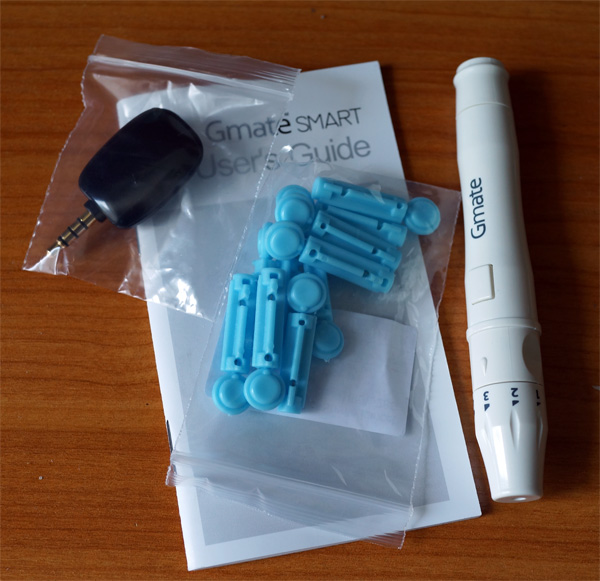 ЯК ЦЕ ПРАЦЮЄ?
Глюкометр вставляється  в аудіовихід смартфону/планшету. Від нього ж він отримує живлення. 
Програма буде фіксувати Вашу вік, дату народження, вагу і ріст.
Вставляєте в глюкометр тест-полоску, проколюєте палець і розміщуєте на смугу капельку крові.
Як оцінюється успіхи наукових досліджень?
Успіх будь-якого наукового досягнення, в тому числі й біосенсорів, можна оцінювати і з комерційного погляду. Наприклад, глюкосенсори, впроваджені у виробництво, вже приносять до 100 млн дол. щороку. Однак це, звісно, не головне. Головним є те, що біосенсори можуть зробити для людства в плані збереження життя і здоров’я.
ПРИКЛАДИ БІОСЕНСОРІВ
Іншим  прикладом  біосенсорів,  важливих  для  людського  життя,  є  штучна  підшлункова  залоза.  Створення  цих  приладів  також  зазнало  значного  прогресу  —  від   габаритного   апарата   для   стаціонарного   лікування  пацієнта  (1981  р.)  до  компактного  приладу, в якому розміщені під шкірою людини  сенсори  посилають  сигнали  до  інсулінової  помпи,  що  дає  можливість  імітувати  роботу  підшлункової залози.
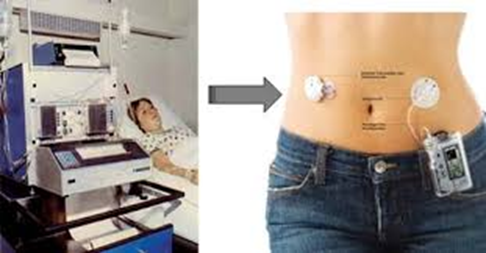 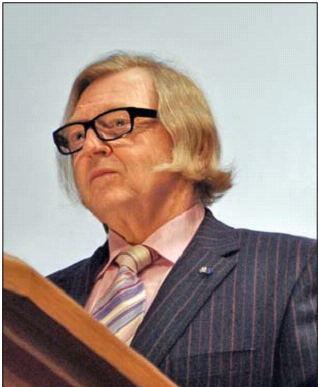 Ця галузь викликає загальний науковий інтерес, про що свідчить зростання кількості публікацій. Коли Тернер починав займатися біосенсорами, з’являлося лише 1—2 роботи з цієї тематики на рік, а минулого року їх вийшло понад 5 тисяч. Загальна кількість публікацій уже налічує 65 тис. Говорячи про важливість біосенсорів у гуманітарному плані, ми не маємо забувати про те, що успіх наукової розробки асоціюється також з комерційною складовою. До того ж, лікувальна складова нерозривно пов’язана з комерційною. Потреба в біосенсорах неухильно зростає, постійно підвищуються ринкові вимоги. Сьогодні попит на біосенсори настільки великий, що обсяг їх продажів досягає 13 млрд дол. на рік.
ТЕРНЕР Ентоні 
(Anthony P.F. Turner) — 
професор Університету 
м. Лінчопінг (Швеція),  
керівник Центру біосенсорів 
та біоелектроніки 
(Biosensors & Bioelectronics Centre, 
IFM, Linköping University)
Професор  Ентоні Тернер є корифеєм у галузі біоелектроніки та біосенсорики. У його доробку понад 700 публікацій і патентів у галузі біосенсорів та біоміметичних сенсорів. Індекс Хірша професора Тернера становить 68, кількість цитувань — 18533. Е. Тернер є головним редактором провідного в цій галузі журналу Biosensors & Bioelectronics (Elsevier). За 35 років своєї академічної кар’єри у Великій Британії Е. Тернер сприяв тому, що Кренфілдський університет, у якому він працював, став однією з ключових установ з ліцензування в галузі біоелектроніки. Е. Тернер є розробником першого комерційного сенсора глюкози для використання в домашніх умовах. У 2010 р. він створив в Університеті м. Лінчопінг (Швеція) Центр біосенсорів та біоелектроніки, який нині є головним центром з біоелектроніки в Європі. Про визнання провідної ролі професора Е. Тернера в цій галузі свідчать численні нагороди та звання. 
Він є членом Королівської Шведської академії інженерних наук, членом Британського королівського хімічного товариства, почесним доктором Університету Кента (UK), почесним доктором Університету Бедфордшира (UK), іноземним членом Національної академії інженерних наук США, запрошеним професором у багатьох університетах Великої Британії, Італії, Кореї, Японії а Китаю. Професор Е. Тернер неодноразово був організатором всесвітніх конгресів з біосенсорів, останній з яких відбувся в 2016 р. в м. Гетеборг (Швеція).
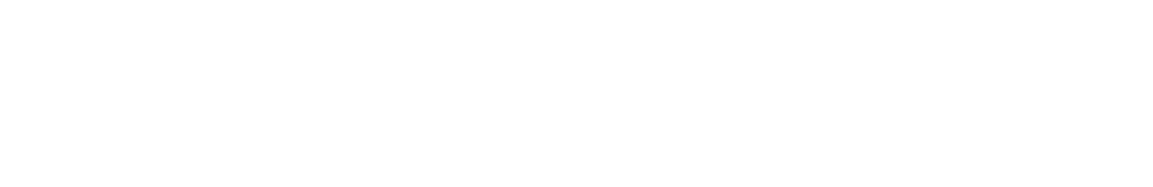 Біокаталітичні сенсори
В них використовується так звані ферментативні електроди. При цьому підбирають ферменти з порівняно доброю селективністю й стійкістю. Вже створено біосенсор на основі ферментів лактази, холінестерази, амілази, креатінкенази тощо.
У біокаталітичних сенсорах використовуються різноманітні типи перетворювачів – електрохімічні, терморезистори, оптичні світловоди тощо. Так, в Японії було створено біосенсор з іммобілізованими ксантиноксидазним  ферментом для вимірювання гіпоксантину -  речовини, яка визнана надійним індикатором не свіжих рибних продуктів.
Один із напрямків у створенні таких сенсорів – використання клітинного матеріалу . При цьому іммобілізовані або напилені  клітини  бактерій використовують у якості елементів розпізнавання аналізуємо речовини. В певних умовах клітини бактерій синтезують вільні ферменти (екзоферменти) , що дозволяє утворювати біосенсори з різною селективністю (вибірковістю).
Спочатку у біокаталітичних біосенсорах використовували клітини бактерій та грибів, потім їх замінили на спеціальні тканини вищих рослин і тварин, які мають більший біокаталітичний потенціал. Останні більш ефективні ще й тому, що їх використання спряжено з великим ресурсом часу –30 –60 діб.
З використанням біокаталітичних сенсорів, які основані на використанні тканин рослин та тварин, що нанесені  на електрод, розрізняють наступні речовини:
Суспензія тканин банану: вимірювання концентрації допаміну за  поглинанням кисню у біохімічній реакції перетворення допаміну у меланін.
Зріз тканин кори наднирників  свині: дуже сприйнятливий сенсор до зміни складу спинномозкової  рідини.
Зріз пелюстка магнолії: сприйнятливий до газів і використовується також для аналізу амінокислот.
Лист огірка з видаленим шаром кутикули: при приєднанні його до потенціометру проводять вимірювання концентрації цистеїну.
Зріз м’язів кролика: для знайдення нуклеотид-5- моно фосфату.
Зріз січового міхура жаби: для аналізу вазопресину.
Листя капусти – знайдення вітаміну С.
Тканин соєвих бобів – знайдення мітрибузину.
Біосенсори, які основані на використанні бактерій частіше всього використовуються в екологічних дослідженнях. Так, для визначення хлорованих вуглеводів та інших токсичних компонентів у стічних водах використовують біосенсор, який вимірює біолюмінесценцію бактерій. Час проведення такого аналізу – 90 хвилин, такі методи можна використовувати для аналізу донних відкладень, ґрунту, освітленого шламу та інших субстратів.
У Японії було створено перший бактеріальний сенсор для скринінгу мутагенів у навколишньому середовищу.
Біосенсори є перспективними для сільського господарства, харчової промисловості та інших галузей господарства. Вони широко використовуються у контролі систем життя забезпечення, а саме на підводних човнах.
Підводячи підсумок, слід наголосити, що сьогодні біосенсори досягли високого рівня розвитку як у науковому, так і комерційному плані. 
Є потреба у нових біосенсорах, які можна легко використовувати вдома або носити на тілі, оскільки вони забезпечують так звану децентралізовану діагностику. Сьогодні ця потреба є нагальною як ніколи. Час централізованої, формалізованої діагностики минає. З поліклінік і лікарень діагностика переміщується до робочих приміщень і осель.
Сьогодні настав час персоналізованої діагностики з урахуванням індивідуальних потреб, що буде «тригером», тобто поштовхом до розвитку клієнтської діагностики як такої. 
Завдяки подальшому розвитку знижуватиметься собівартість таких приладів, зменшуватимуться їх розміри, будуть запропоновані різноманітні формати. З’являться пакети з вбудованими сенсорами, телеметричні стрічки, які  можна буде носити на тілі, і навіть аналітичні прилади за індивідуальним замовленням. Безперечно, ця нова парадигма діяльності потребує створення новітніх наукових розробок, пошуку піонерних науково-технічних рішень, нових бізнесових моделей, реорганізації засад взаємодії зі споживачами, щоб виробляти функціональні системи в належному обсязі й за доступними цінами, що принесе користь усьому населенню.
Дякую за увагу!